Волонтерское движение
ДОБРОВОЛЬЧЕСКИЙ 
ОТРЯД 
«РАДУГА ДОБРА ШКОЛЫ 13 ГОРОДА НОВОТРОИЦКА»
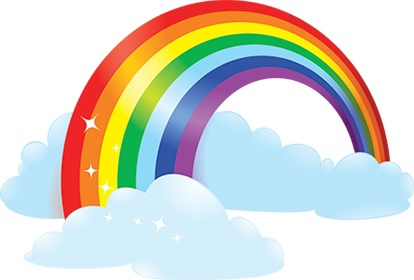 Добровольчество – организация безвозмездной деятельности социально-активной части населения по решению социально-значимых проблем в своем сообществе.
Добровольчество – это деятельность, которая включает в себя разработку, организацию и проведение различных мероприятий, призванных улучшать качество жизни.
Цели и принципы волонтерства
Каждый человек имеет право стать добровольцем и прекратить свои права при необходимости;
Добровольческий труд создает возможности людям приобретать новые знания и навыки, полноценно развивать свой персональный творческий потенциал и уверенность в себе;
Добровольческая деятельность дополняет, но не заменяет ответственные действия других секторов и усилия оплачиваемых работников;
Добровольцы не являются «дешевой рабочей силой», их участие в проектах определяется их собственным добровольным желанием и личной мотивацией
Виды добровольческой деятельности
Работа с социально незащищенными слоями населения (пожилые, люди с ограниченными возможностями и т.п.);
Работа с детьми и молодежью (в детских домах, интернатах для детей с ограниченными возможностями, школах, детских садах и т.д.);
 Работа с животными,  (профилактика недопущения жесткого обращения с животными, помощь в решении проблем и т.п.)
Участие в экологических мероприятиях, направлениях 
Участие в проектах, направленных на решение проблем местных сообществ;
Реализация проектов, направленных на пропаганду идей здорового образа жизни среди молодежи, профилактику курения, алкоголизма, употребления наркотиков
Зачем нужны волонтерские организации?
Волонтеры благодаря своей квалификации, личному опыту, навыкам, компетенции, интересам могут многое дать организации:
Волонтеры, проявляя инициативу, готовы пробовать новое, не позволяя организации находиться в застое;
Волонтеры могут привлечь новых клиентов, спонсоров и партнеров организации, т.к. имеют связь с потребителями социальных услуг, которые оказывает организация, а также с местным сообществом;
Волонтеры делают организацию известной и побуждают других заняться волонтерской деятельностью;
Благодаря волонтерам, организации могут оказывать клиентам более качественные услуги
Добровольчество -  ресурс для развития социальных инициатив
Проявление милосердия и сострадания
Желание приносить пользу
Безвозмездный труд
Общественная поддержка
Возрастание имиджа организации
Каковы права волонтера?
Знать свои права и обязанности, защищать их;
Проявлять инициативу;
Прекратить добровольческую деятельность в любой момент;
Повышать квалификацию, необходимую для успешного выполнения своих обязанностей;
Уважение;
На поддержку сотрудников организации и т.д.
Каковы обязанности волонтера?
Быть ответственным;
Уважать других людей и их права;
Уважать стандарты организации, ее цели и ценности;
Быть терпимым;
Сдерживать обещания;
Участвовать во всех мероприятиях, которые связаны с их непосредственной работой
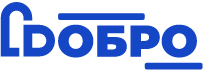 Мы на сайте:
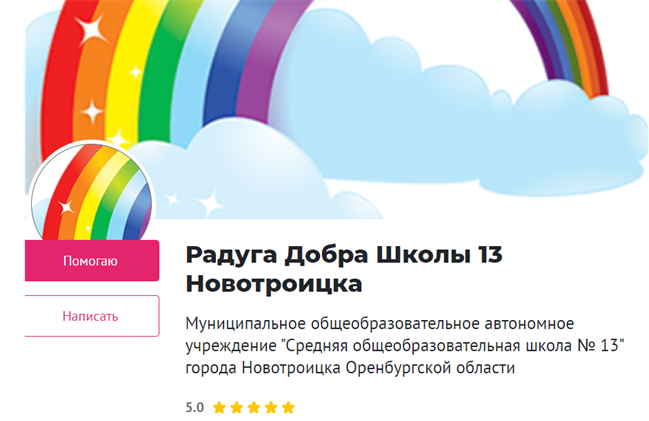 https://dobro.ru/dashboard/organizer/10970931/requests
Волонтеры отряда «РАДУГА ДОБРА ШКОЛЫ 13 ГОРОДА НОВОТРОИЦКА»:
	В волонтерском движении принимают участие обучающиеся 1-11 классов МОАУ СОШ 13 Новотроицка. 
 Деятельность отряда дает возможность охватывать  многие социальные сферы.
	 Также Волонтерское движение школы основывается на помощи и желании помогать людям, животным, которые в этом нуждаются.
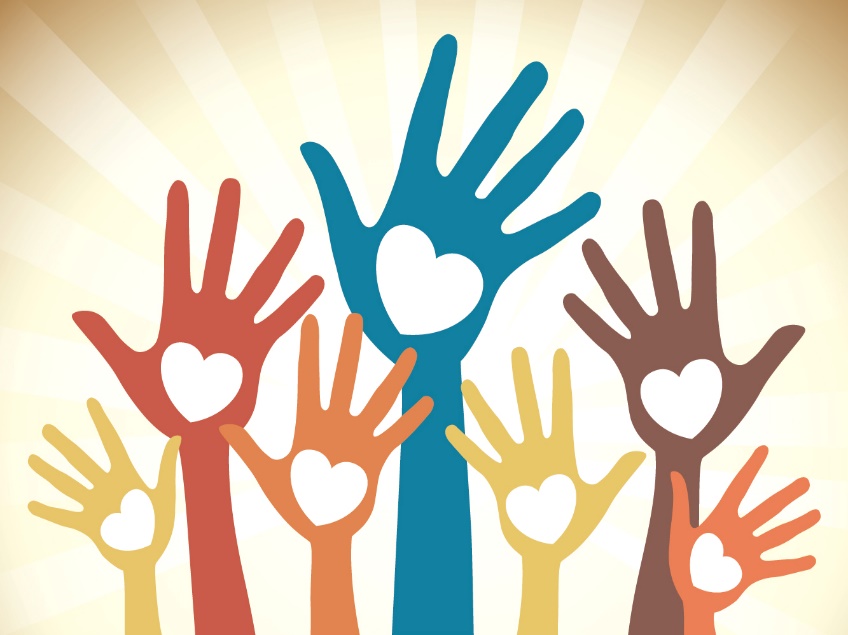 В течение года волонтеры традиционно собирают канцтовары, вещи, игрушки для детей, оказавшихся в сложной жизненной ситуации. Акция называется «Помоги ребенку». 

Мы стараемся 
дать детям все,  
что есть у нас,
помочь им.
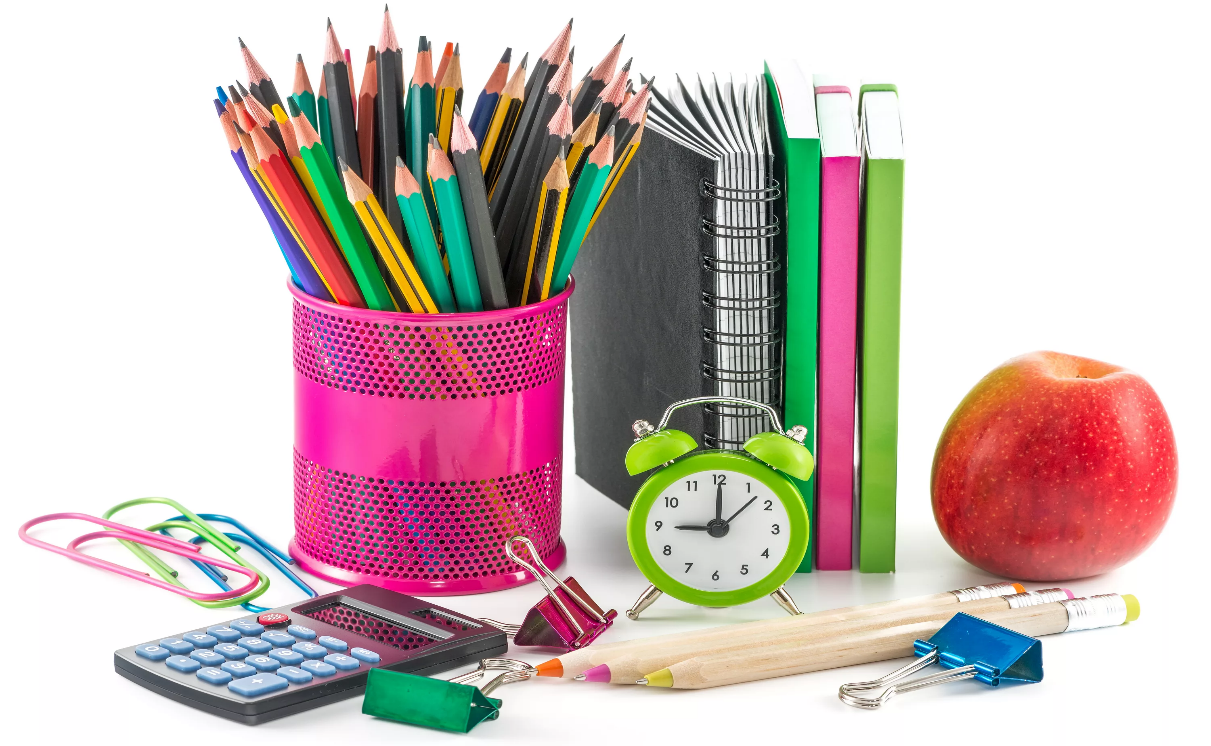 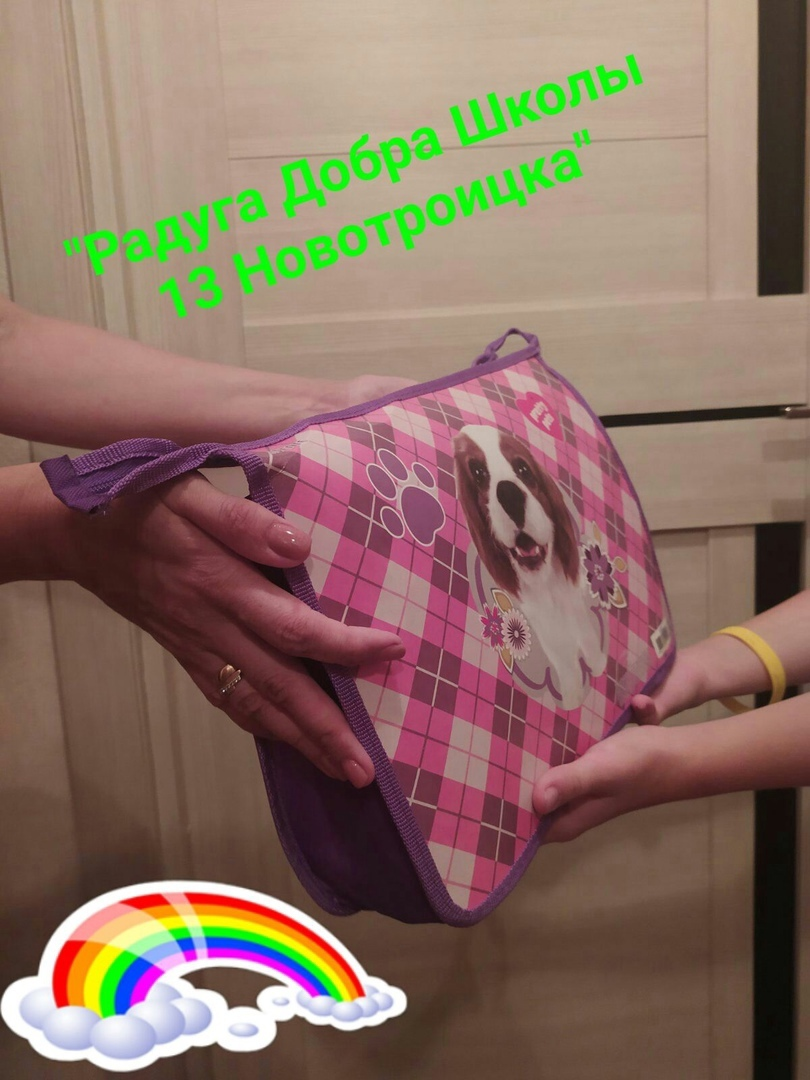 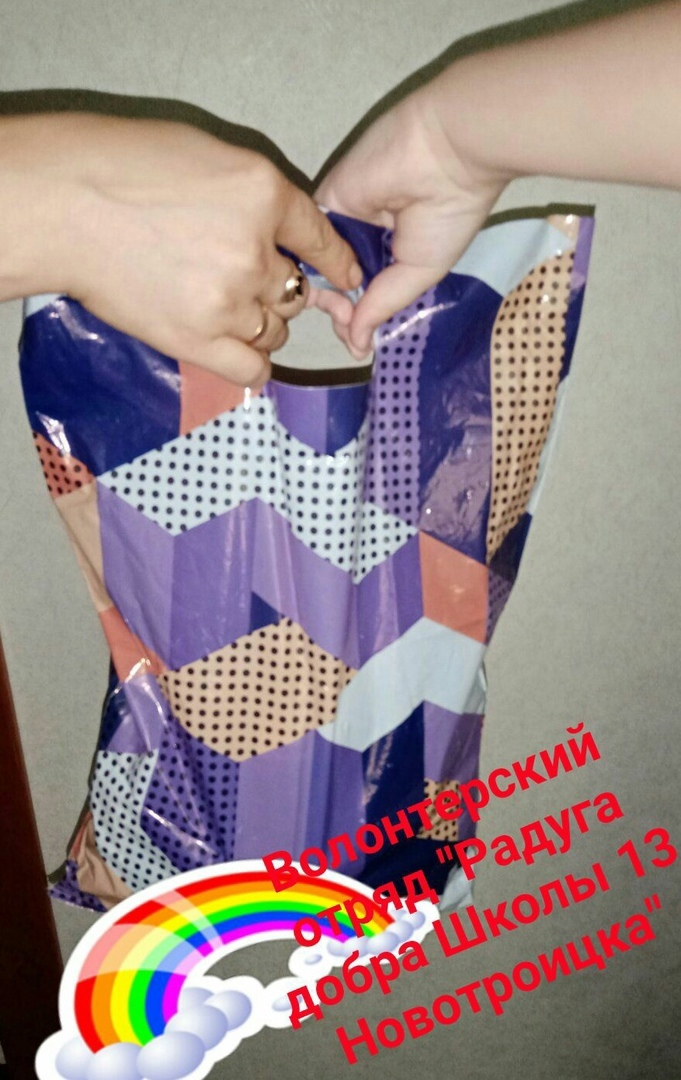 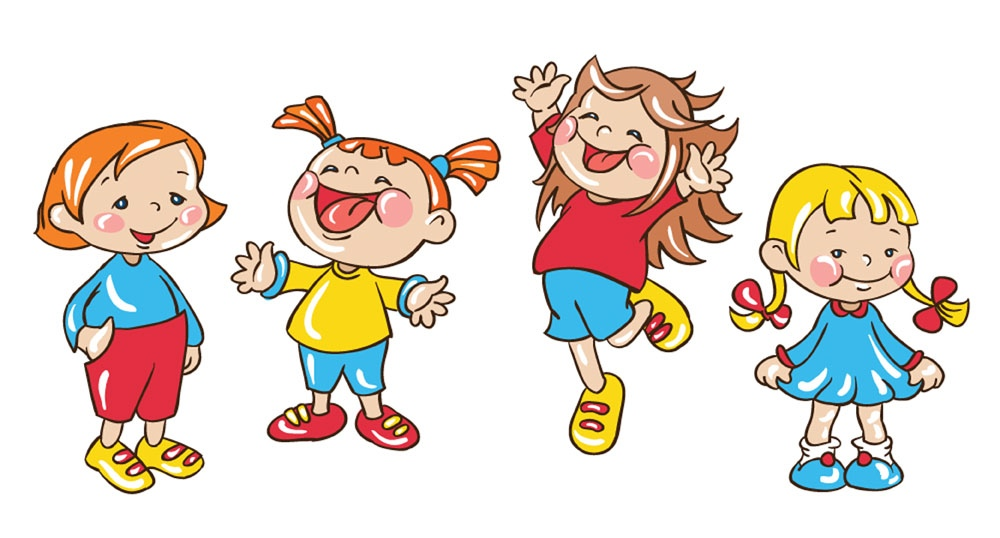 Также волонтеры не забывают про любимые праздники. 

Волонтеры готовят фотозоны, поздравления, видеоролики.

Ребята стараются помочь детям и взрослым получить самые положительные эмоции и подарки.
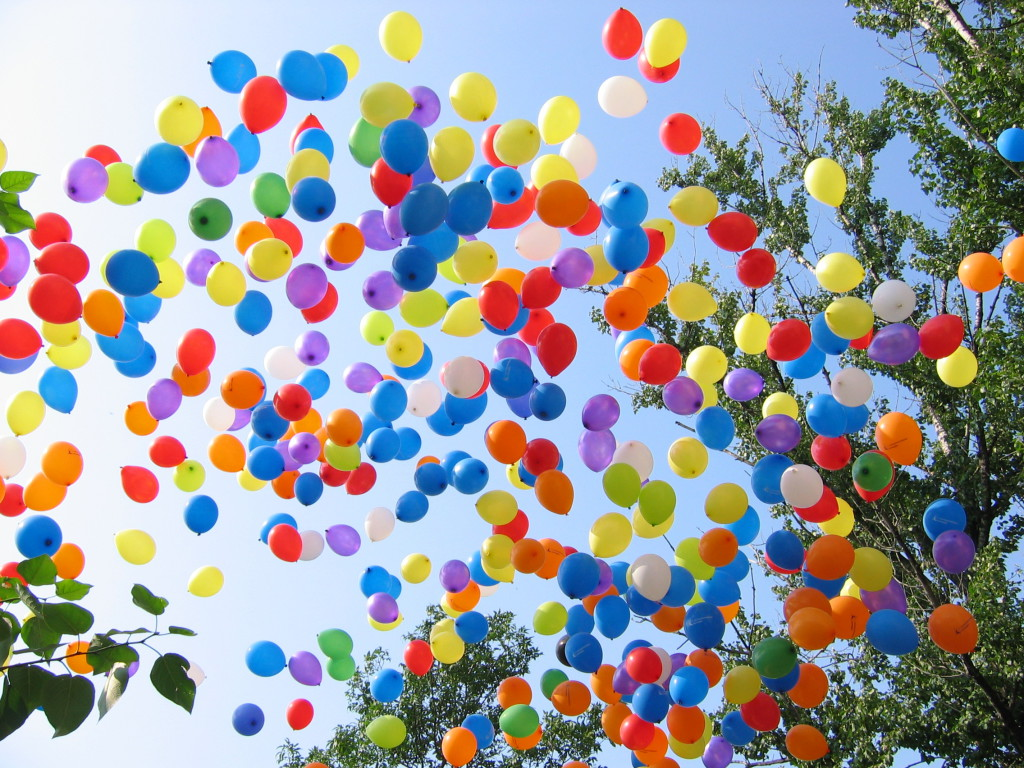 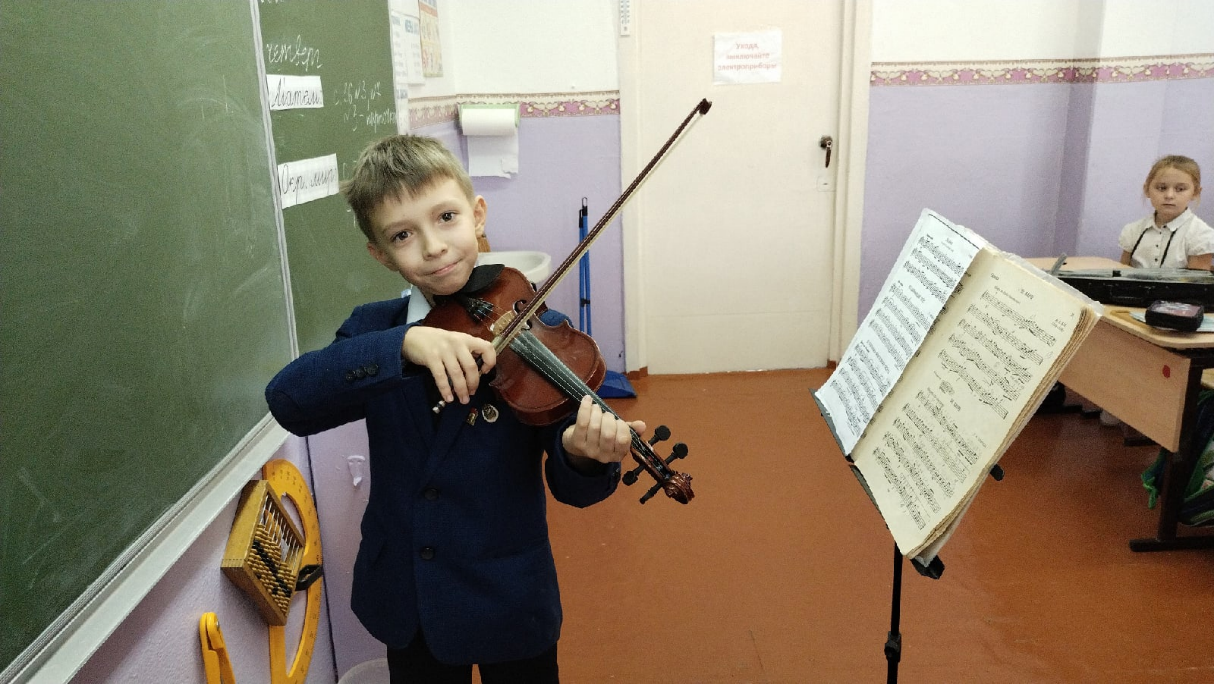 Волонтеры отряда «Радуга Добра Школы 13 Новотроицка» всегда стараются принять  участие во всех событиях: олимпиадах, мероприятиях, конкурсах. 
Они оказывают помощь в  проведении агитации за здоровый  образ жизни, правильное питание.
Участники отряда участвуют в мероприятиях, акциях, движениях различных культурных центров, организациях по волонтерскому движению и других организаций города, области, страны. 
МЫ  РАДЫ  ДАРИТЬ ДОБРО!!!
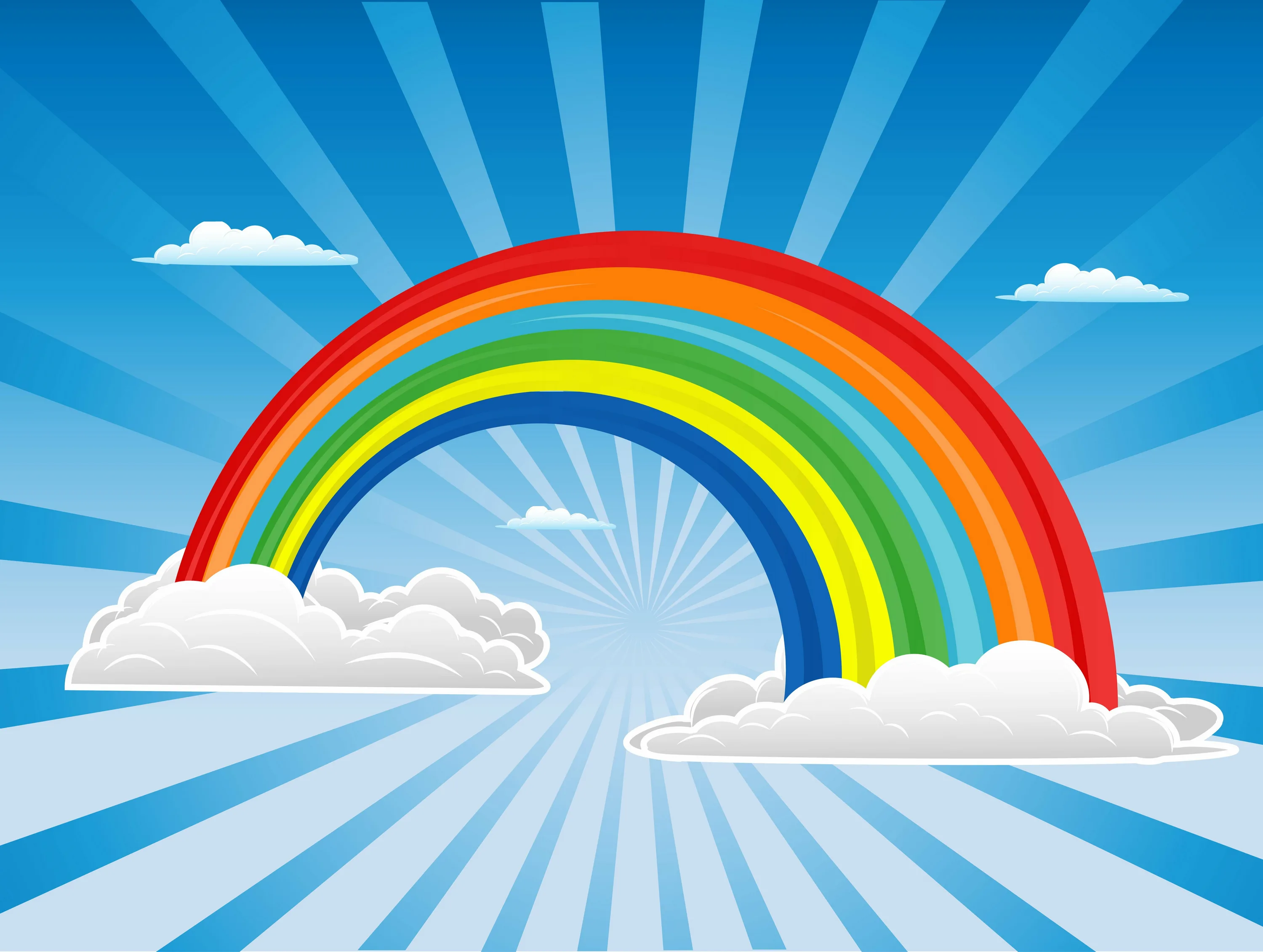 https://dobro.ru/dashboard/organizer/10970931/requests
Мы рассказали Вам о нашей организации «Радуга Добра Школы 13 города Новотроицка», но это лишь начало деятельности! Жизнь  не стоит на месте -  мы стремимся помогать всем, стараемся  сделать мир чуточку лучше, протянуть руку помощи всем, кто в ней нуждается. Мы ждём и верим,  что люди потянутся к нам. Не будьте равнодушными, присоединяйтесь к нам, станьте частью нашей команды и вместе с нами участвуйте во всех начинаниях и планах. Мы верим в Вас, наш народ и страну!
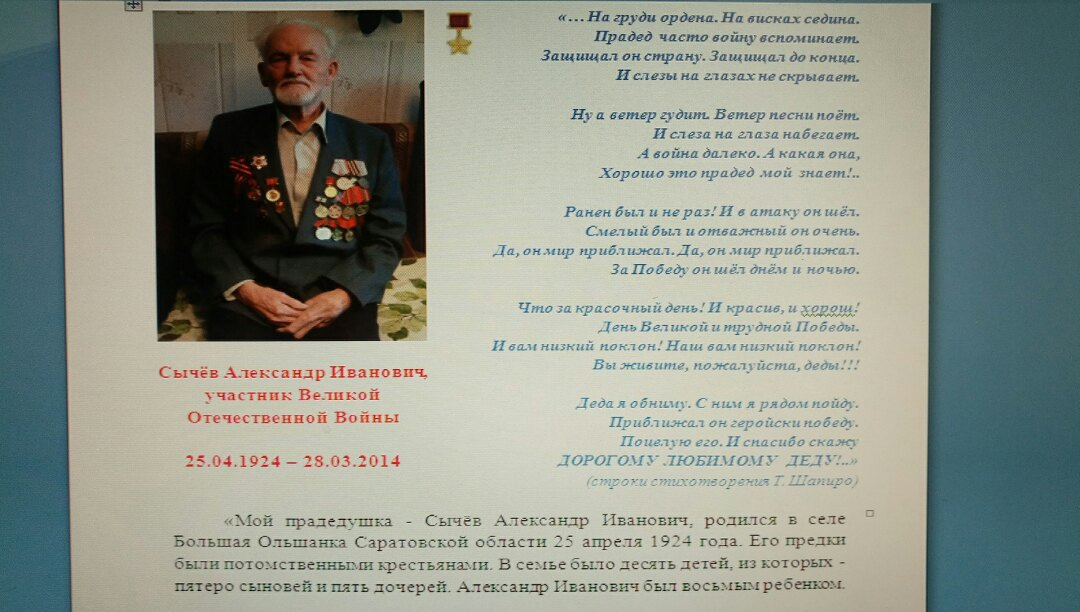 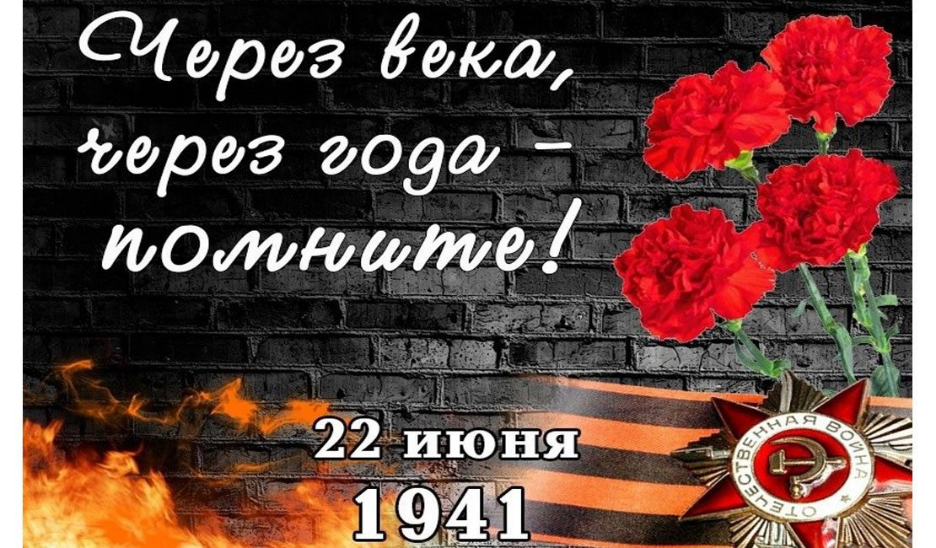 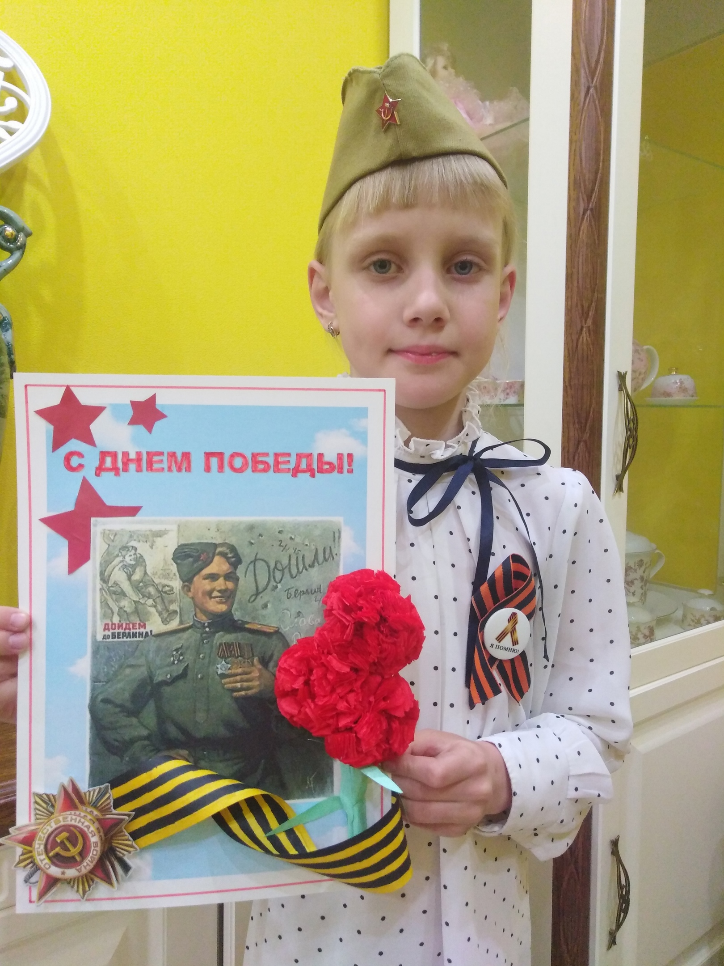 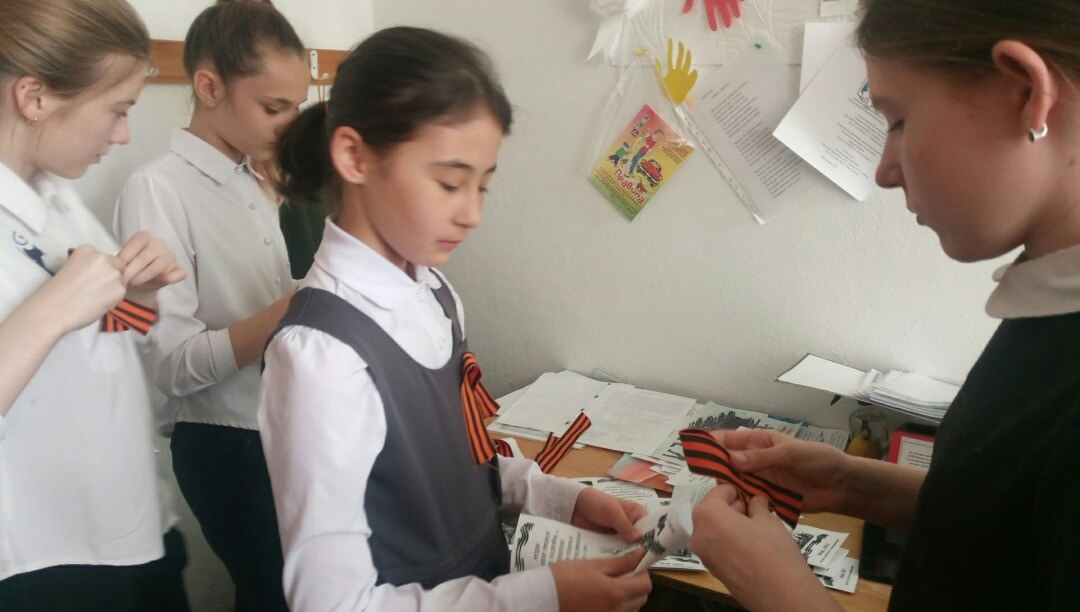 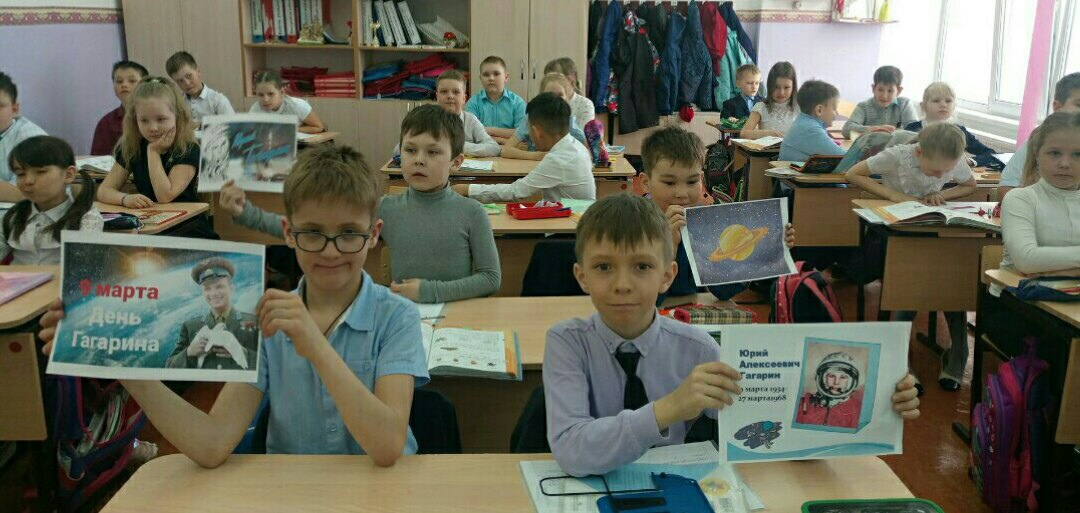 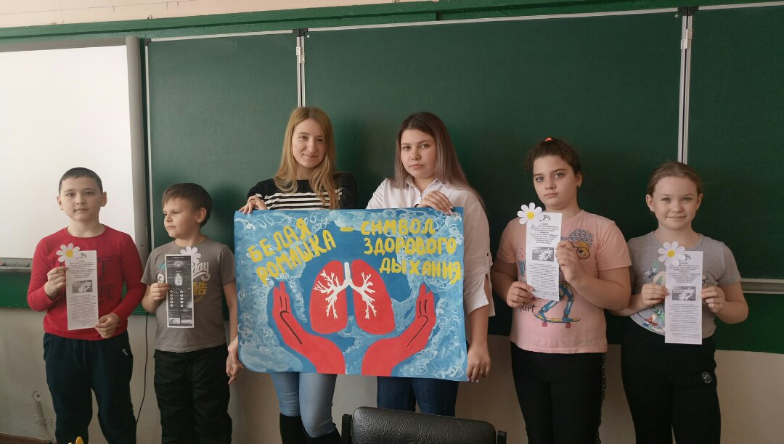 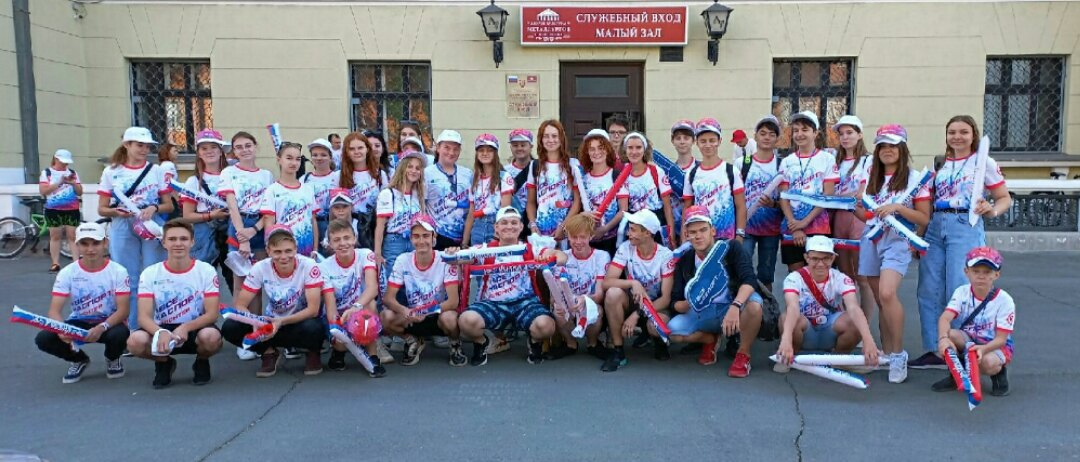 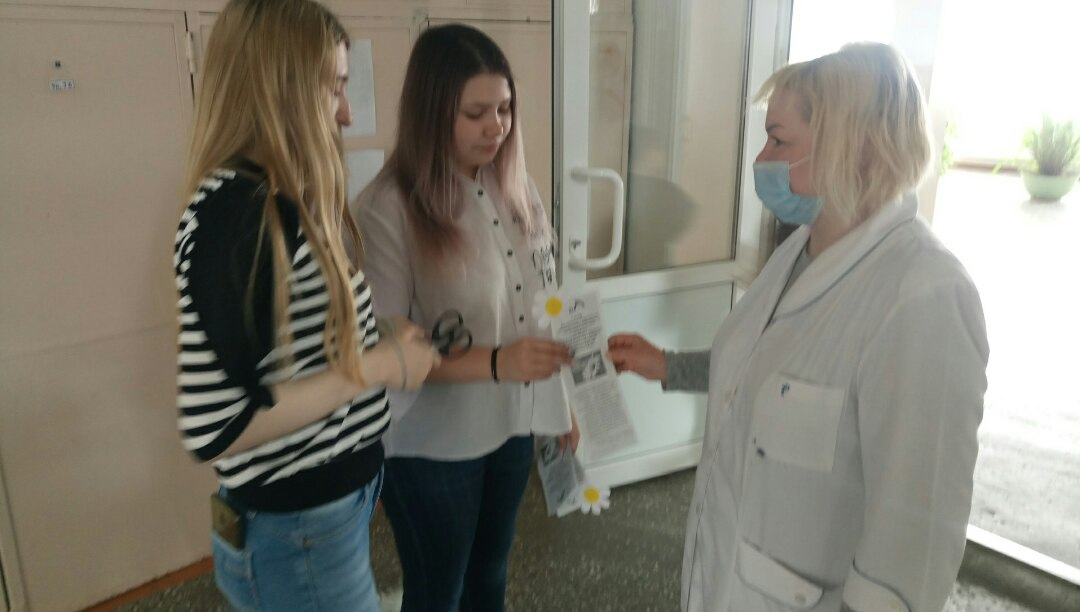 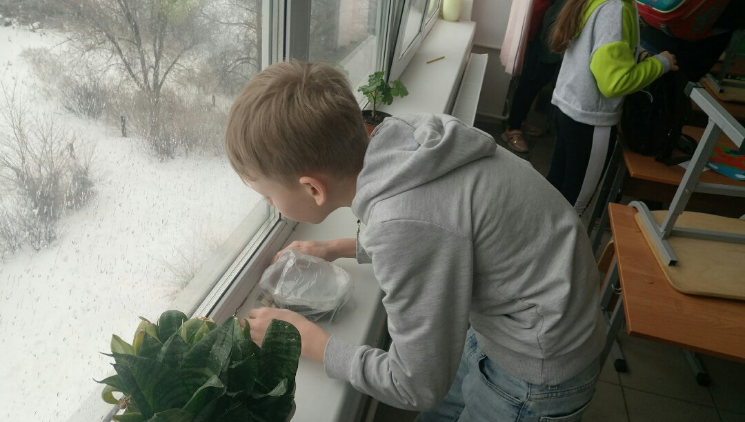 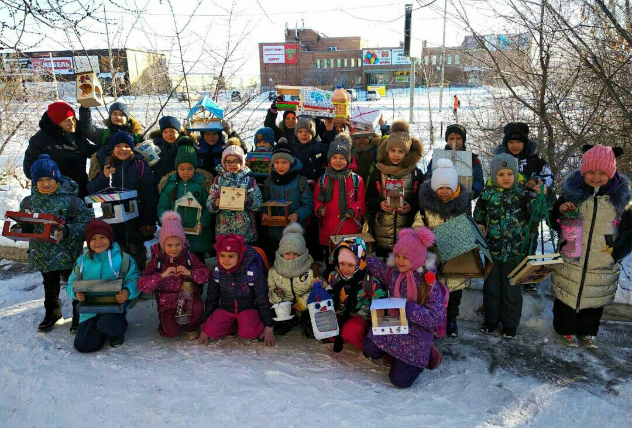 СПАСИБО 
ЗА 
ВНИМАНИЕ!
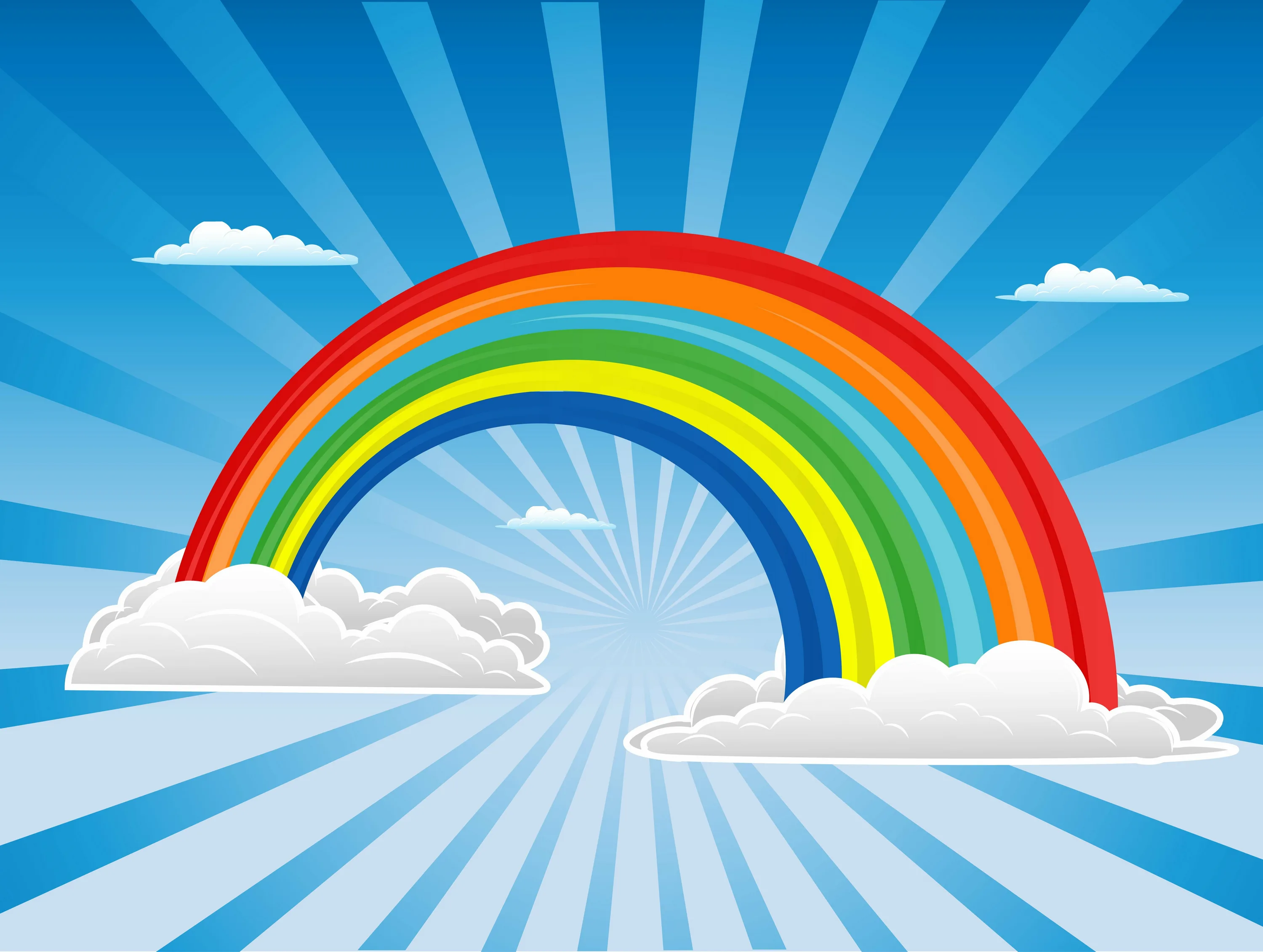